Capacidad de procesos
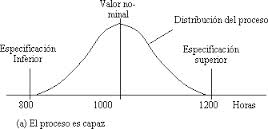 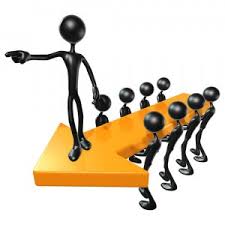 Capacidad de procesos
Evaluar la capacidad o habilidad  de un proceso es analizar qué tan bien sus variables de  salida (Y´s) cumplen con las especificaciones o requerimientos del cliente. 
Se requiere conocer la distribución de las Y´s (histograma) y compararla contra especificaciones.
Aspectos claves de la distribución son:
Tendencia central (por ejemplo Media, µ)
Variabilidad (por ejemplo )
Forma y Distribución (sesgo)
Capacidad y habilidad de un proceso
Las características de los productos o servicios determinadas por los clientes reciben el nombre de especificaciones, las cuales pueden ser de dos tipos:
Unilaterales
Son especificaciones o tolerancias que indican un valor máximo o un valor mínimo.
Ejemplo:
 El mínimo de contenido  %Alc. Vol.  en tequila blanco  es de 35%.
  El máximo de contenido %  carbohidratos  en una barra de trigo 20%.
[Speaker Notes: COMENTARIOS:
____________________________________________________________________________________________________________________________________________________________________________________________________________________________________________________________________________________________________________________________________________________________________________________________________________________________________________________________________________________________________________________________________________________________________________________________________________________________________________________________________________________________________________]
Bilaterales
Son especificaciones o tolerancias que establecen el intervalo requerido por el cliente, es decir, indican tanto el valor máximo como el mínimo permitido.
Ejemplo:
 El % de carbohidratos en un alimento debe de ser 20%  5%  (el porcentaje de carbohidratos debe ser del 20% con una tolerancia del 5%, es decir, está autorizando una tolerancia de 15% de mínimo y 25% de máximo).
Capacidad (Cp)
La capacidad se define como el indicador numérico que compara la variación de un proceso contra la variación permitida por el cliente, mostrando así el cumplimiento o no-cumplimiento con lo establecido por el cliente en cuanto a dispersión se refiere.
Este indicador numérico se calcula a través de la siguiente igualdad:
[Speaker Notes: COMENTARIOS:
____________________________________________________________________________________________________________________________________________________________________________________________________________________________________________________________________________________________________________________________________________________________________________________________________________________________________________________________________________________________________________________________________________________________________________________________________________________________________________________________________________________________________________]
LRI
LRS
EI
ES
Variación 
Real = 6σ
Variación 
tolerada
Índices de capacidad (Cp)
Se desea Cp mayor 
que uno
LRI
LRS
EI
ES
Variación 
Real = 6σ
Variación 
tolerada
Índice de capacidad Cpk (centrado del proceso)
Se desea Cpk mayor 
que uno
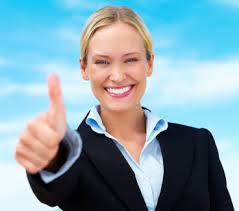 Valores de Cp o Cpk ideales
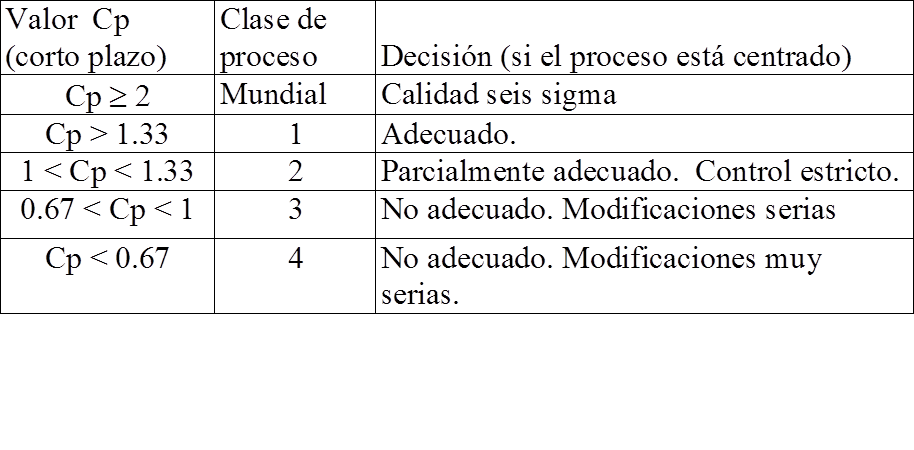 R1 = ( X1 - X2 ) ,  R2 = ( X2 - X3 ) , ...., R100 =( X60 – X1 )
Ejercicio.  Un producto debe tener un % vol. de alcohol de 40%, con una tolerancia de ±5%. De los muestreos para evaluar la calidad se obtienen los siguientes datos:









¿La  tendencia central es adecuada?
Obtenga una aproximación de los límites reales, e interprete.
Obtenga un histograma e interprételo.
Conclusiones
Estimaciones de los Índices Cp y Cpk
ES=45        EI=35
CAPACIDAD DE UN PROCESO
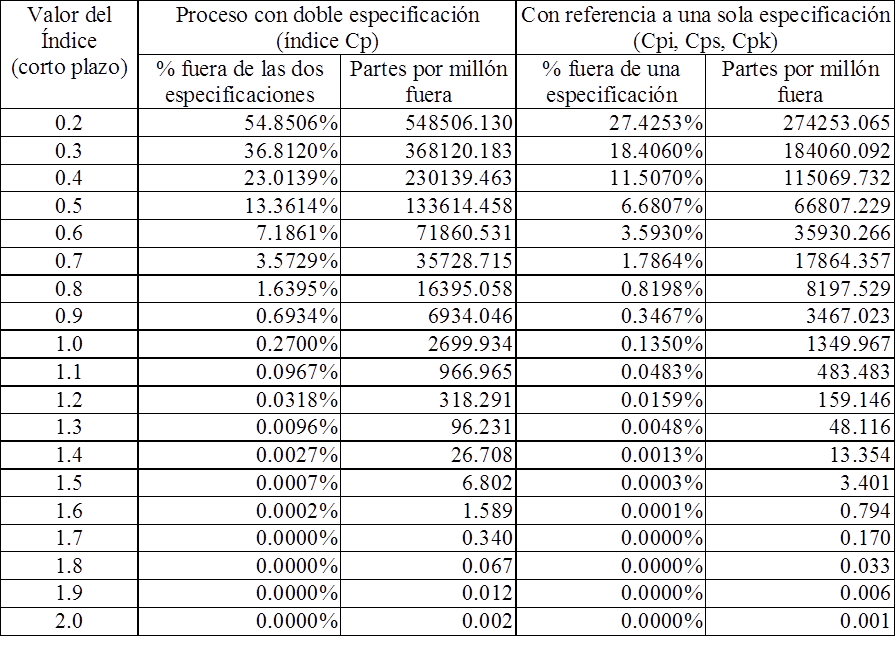